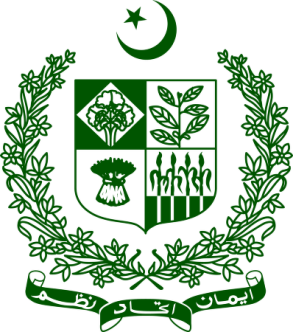 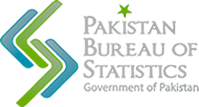 MINISTRY OF PLANNING, DEVELOPMENT 
& SPECIAL INITIATIVES
FIFTH MEETING OF THE COMMITTEE FOR RECOMMENDATIONS & ADOPTION OF BEST PRACTICES FOR UPCOMING POPULATION CENSUS 10.06.2021
MAIN AGENDA
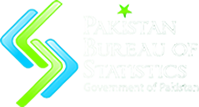 Review the progress of Committee for “Recommendations and adoption of best practices for upcoming Census”
Pakistan Bureau of Statistics (PBS)
2
REVIEW / BACKGROUND
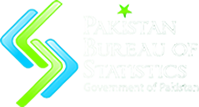 Four meetings of the Advisory Committee for 7th Population and Housing Census – Digital Census have been held under the Chairmanship of DCPC so far:

	First Meeting	: 	14.01.2021
	Second Meeting	:	26.03.2021
	Third Meeting	:  	27.04.2021 
	Fourth Meeting	: 	07.05.2021


Detailed deliberations were made on each TOR and working groups constituted for finalization of recommendations
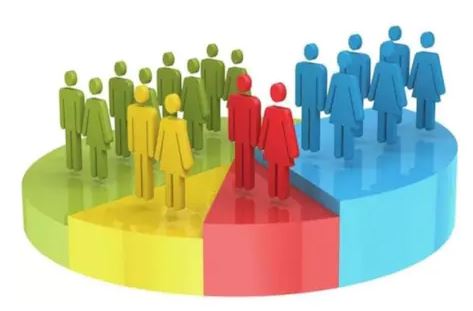 Pakistan Bureau of Statistics (PBS)
3
REVIEW / BACKGROUND
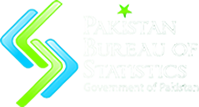 Dedicated Census Planning Unit established to facilitate Advisory Committee

Draft outlines of the Chapters of each TOR prepared

A login based Web Portal developed (https://cc.pbos.gov.pk) for instant access to relevant material (issues, proposals, presentations, minutes etc.) 

Portal will be accessible for general public after finalization of recommendations for their feedback
Pakistan Bureau of Statistics (PBS)
4
PROGRESS REVIEW…
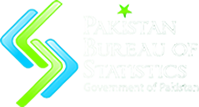 TOR-I

“ To review the census process, data collection and field operation methodologies used for Census-2017 & recommend the modern methodologies being adopted for censuses in region & globe for conduct of upcoming census”
Pakistan Bureau of Statistics (PBS)
5
PROGRESS REVIEW– TOR-I
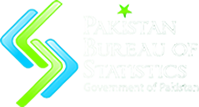 Forensic Audit  of following documents – Census-2017:

Minutes of the Sub- Committee of the Governing Council 
International / National Observers Reports
Proceedings  of Provincial  Technical Committees 
Press Clipping, Articles and  Social Media 
PBS Technical Evaluation Report 

Analytical Reports (approx.-300 pages) provided to Advisory Committee for their feedback
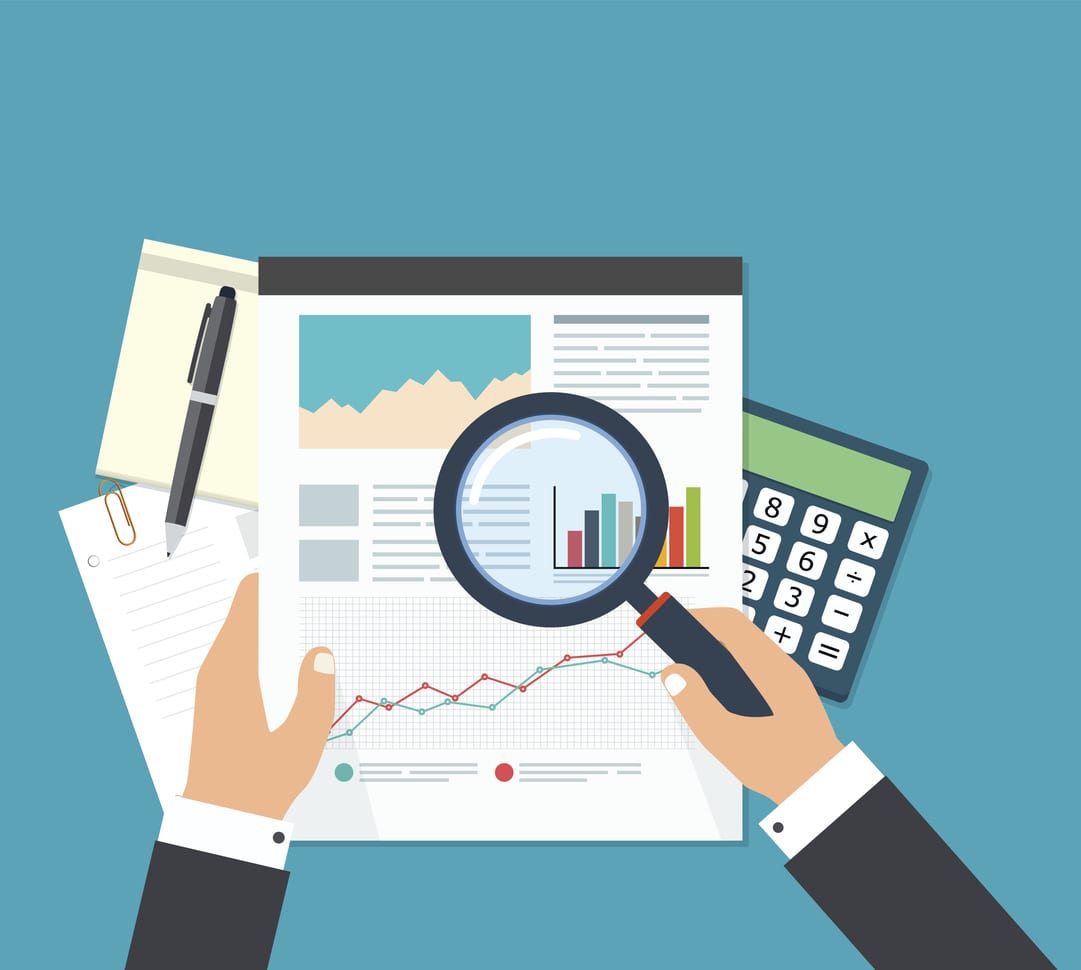 6
Pakistan Bureau of Statistics (PBS)
PROGRESS REVIEW…
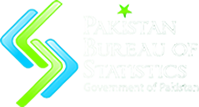 TOR-II

“To compare the regional / globally adopted census questionnaires and proposals for improvement”
Pakistan Bureau of Statistics (PBS)
7
PROGRESS REVIEW– TOR-II
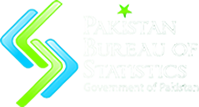 Comparative Study of Census questionnaires conducted for in-depth review of Advisory Committee:
Same is presented for review of Committee in 4th Meeting

Regional Countries:				Global Countries: 
       	Bangladesh 2011 				 Australia   2011 
           	Turkey	          2011				
          	  Bhutan 	   2005 	                                 UK              2011
 	   Nepal   	   2011
	 India 		2011 				     US               2020                                   
	 Iran 		2016
             Sri Lanka 	2011
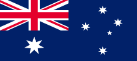 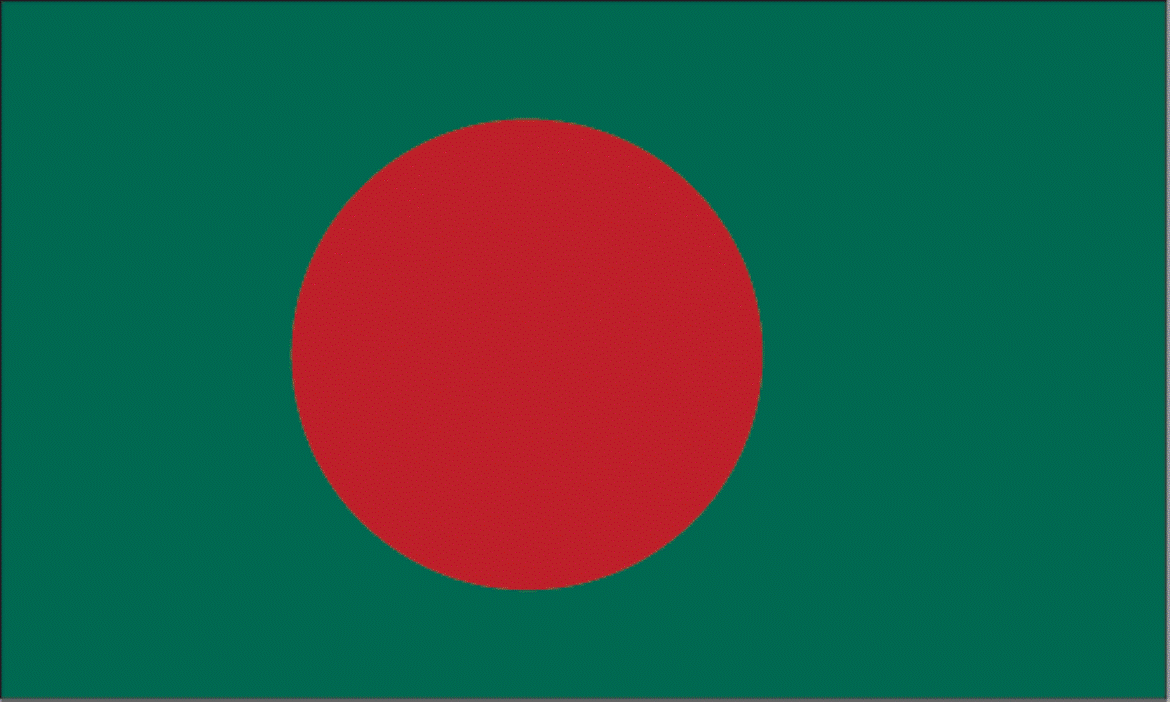 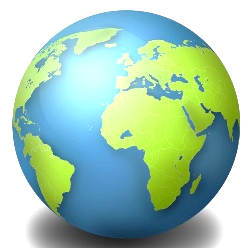 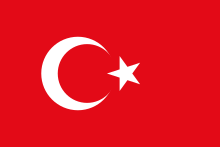 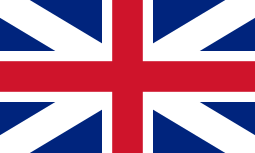 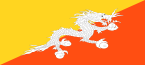 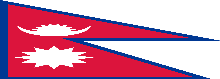 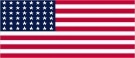 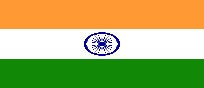 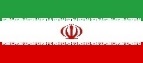 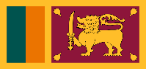 Pakistan Bureau of Statistics (PBS)
8
PROGRESS REVIEW– TOR-II-COMPARATIVE ANALYSIS
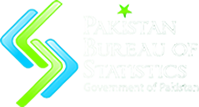 The same was presented in the 4th meeting of the Committee
Sri Lanka, India, Turkey, Iran, Bhutan & Nepal collects all information in Single form 
Pakistan is the only country, captured "Transgender" in Census-2017. 
Information Regarding "Disability" has been covered in by all countries except Pakistan & India
Registers based Census is a common practice in Developed Countries--   few questions in Census
Pakistan Bureau of Statistics (PBS)
9
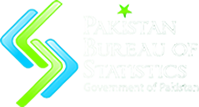 PROGRESS REVIEW…
TOR-III

“To review mode of Data Collection (Manual / Electronic) for provision of timely & credible results & recommendations for adoption of innovative tools & technologies for geo referred enumeration up to the household level for upcoming census”
Pakistan Bureau of Statistics (PBS)
10
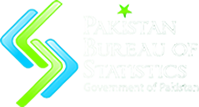 PROGRESS REVIEW– TOR-III: COMPARATIVE STUDY OF DATA COLLECTION
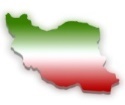 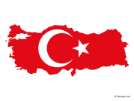 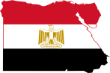 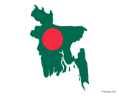 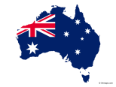 Pakistan Bureau of Statistics (PBS)
11
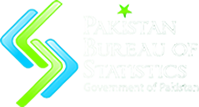 DIGITAL LIMITATIONS -- 6TH POPULATION AND HOUSING CENSUS
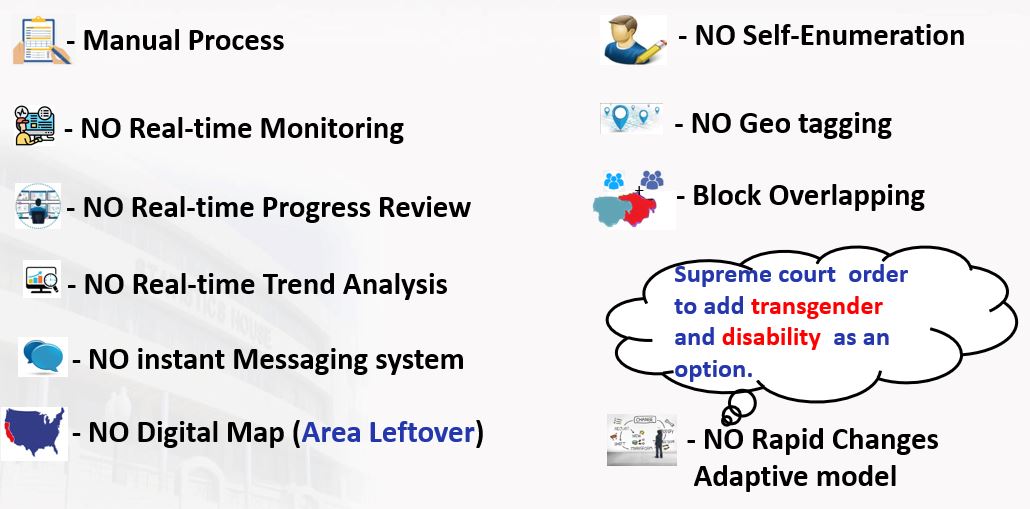 12
Pakistan Bureau of Statistics (PBS)
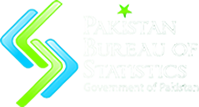 MULTI-MODE DATA COLLECTION METHODS – 7TH POPULATION & HOUSING CENSUS
13
Pakistan Bureau of Statistics (PBS)
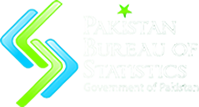 SELF-ENUMERATION STEPS
Step 1:
User Access to Web Portal
Submission of Personal Mobile #
Reception of UTN (Unique Token Number) on Mobile
Confirmation of UTN on Web Portal 
Accessibility to Online Census Form
Provision of Personal Information on Census Form
QR Code Assignment on Web Portal after Online Form Submission
Step 2:
Sharing of UTN/ QR Code / Mobile # with Enumerator
Confirmation of Provided Code/ Number by Enumerator 
After Successful Verification Geo Tagging of Household by Enumerator
Pakistan Bureau of Statistics (PBS)
14
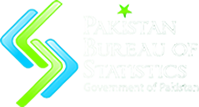 CAPI WORKFLOW
Enumerator Visit to Household
Provision of Household Information by Respondent to Enumerator
Digitization of Provided Information by Enumerator 
Geo Tagging of Household by Enumerator
Syncing of Collected Data with Center Repository
Pakistan Bureau of Statistics (PBS)
15
Respondent Input Saved
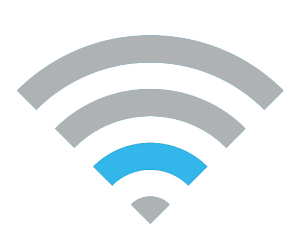 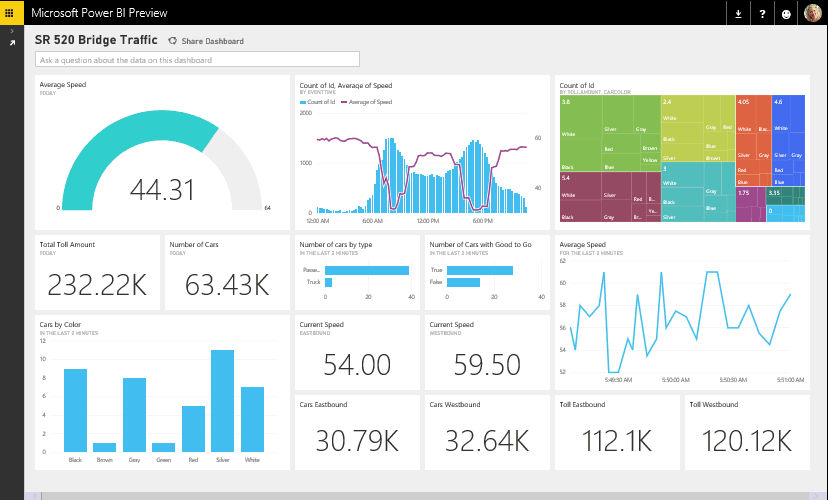 CATI
NTC – Intranet
DR SITE
Call Established
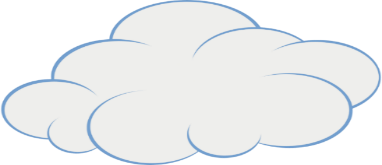 GSM
Regional Datacenter
Call end
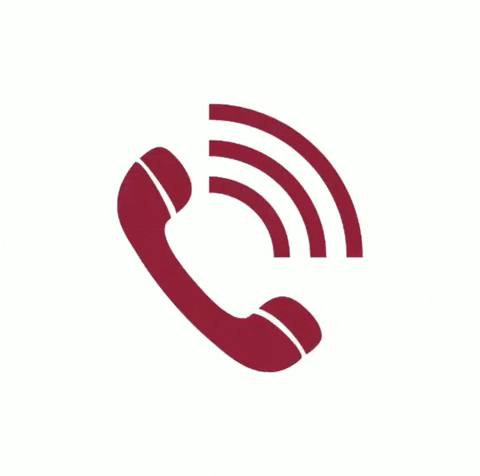 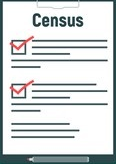 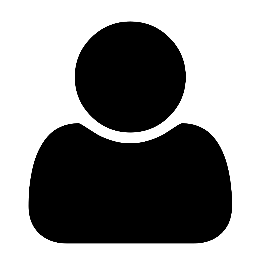 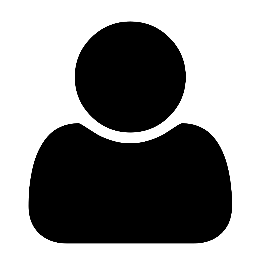 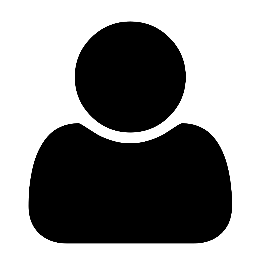 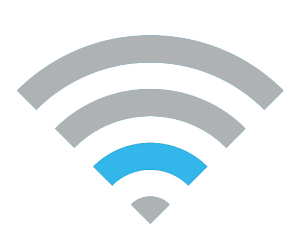 Backup Sync
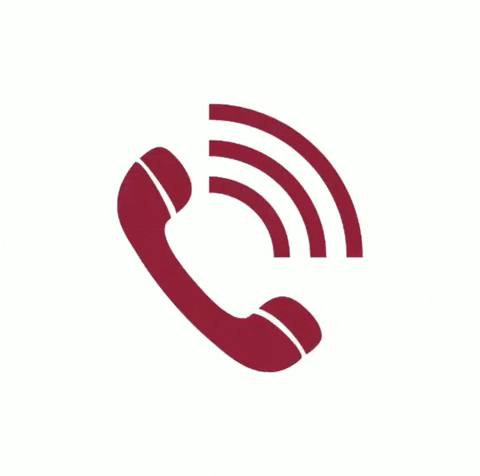 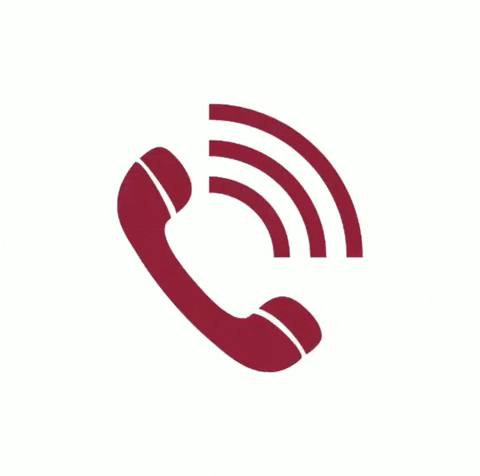 Stakeholder’s and Upper
Management Dashboard
IPsec
Tunnel
CAPI
Stats start appearing on Internal (Local) Dashboard after synchronize from field
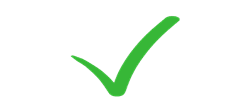 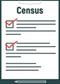 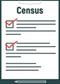 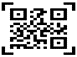 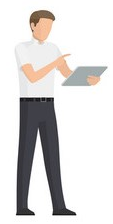 PBS DATACENTER
Face to Face Interview
Location 
Tagged
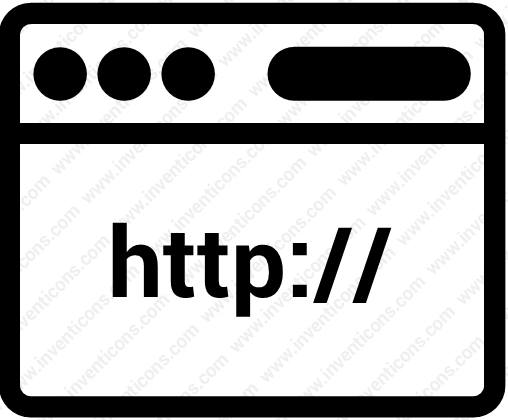 Web Hosting
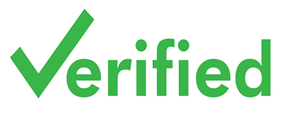 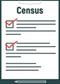 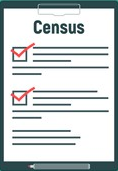 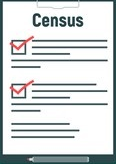 Technical Support
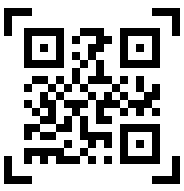 Data Store
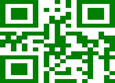 Initializing & Establishing Call
Enumerator
Respondent
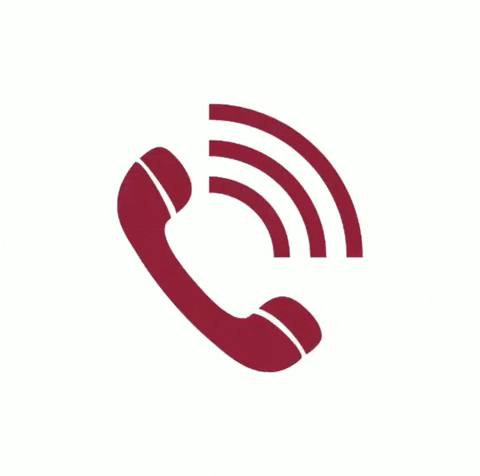 Call Generator
Call Established
Unique Token 
Number
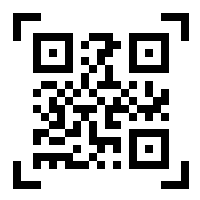 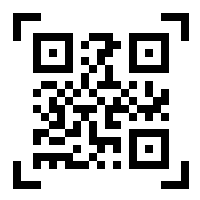 UTN
Call Center
UTN Generated
IVR Audio Message
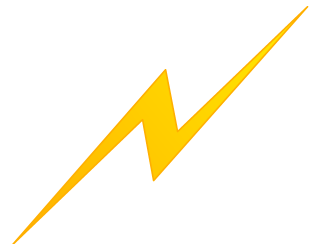 SELF - ENUMERATION
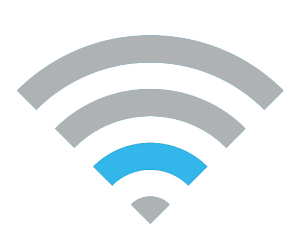 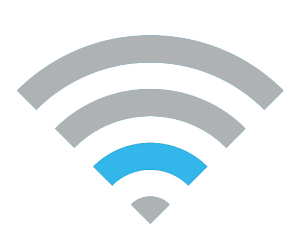 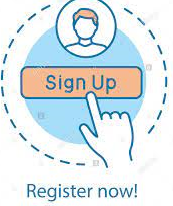 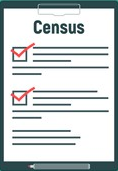 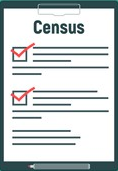 Enter UTN to access 
Census Form
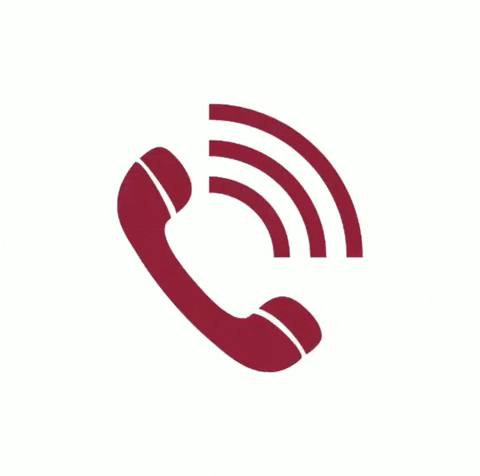 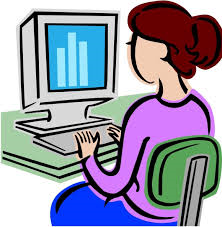 SELF ENUMERATION 
(Verification & Geo Tagging)
UTN Send to Enumerator’s  Registered Mobile Number
Computer-Assisted 
Telephone Interviewing(CATI)
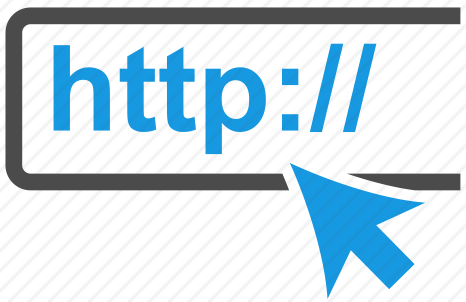 Computer-Assisted Personal Interview(CAPI)
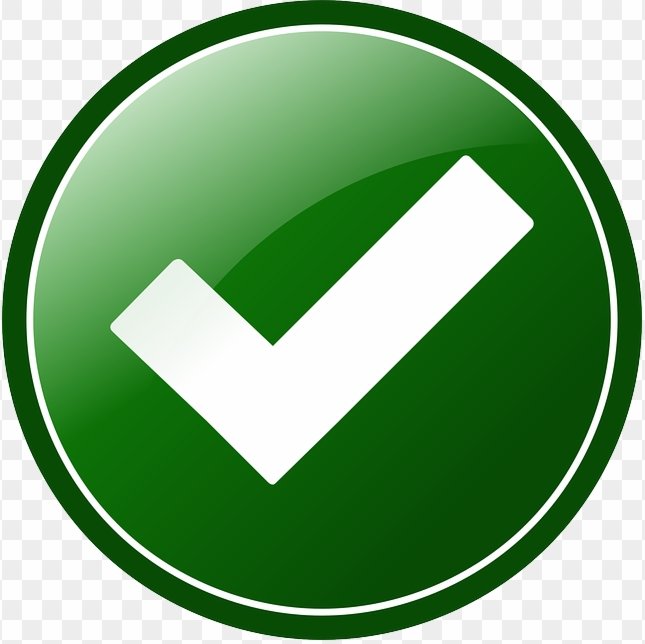 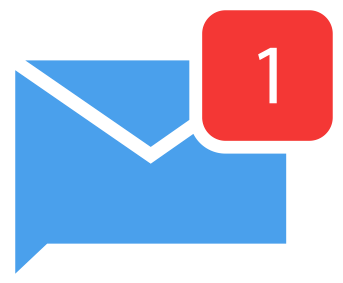 SELF ENUMERATION
IVR SERVER
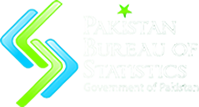 CENSUS DATA VIEW/UPDATION MECHANISM (VALUE ADDITION)
Individual Log in the Web Portal using Secure Password. 
After Logged in, UTN code will receive on individual’s mobile 
Using UTN code, Individual can view his/her information during Census .
After Census, The Database will be locked and a Copy will be available publically.   
Individual can request to update his/her information.
This Request will be authorized by Census Team.
Pakistan Bureau of Statistics (PBS)
17
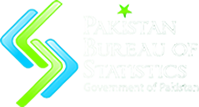 PROGRESS REVIEW…
TOR-IV

“To review the best practices of field operations including monitoring / supervision & data processing to minimize the omissions / errors and complete coverage”
Pakistan Bureau of Statistics (PBS)
18
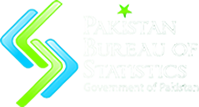 PROGRESS REVIEW– TOR-IV
Work in progress, detailed presentation will be given in next meeting
Review the previous practices
Issues identified faced in previous census
UN Principles studied
Review of field operation mechanism of  developed countries
Review of mechanism of regional countries
Pakistan Bureau of Statistics (PBS)
19
PROPOSALS  OF TOR-IV
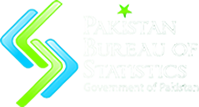 Use of modern data collection mechanism / Digital  Census
Involvement of Stakeholders especially  Provinces in each stage from planning to compilation
Improvement in census questionnaire 
Conduct of pilot census
Involvement of Academia, universities 
Extensive / comprehensive trainings / using digital interventions
20
Pakistan Bureau of Statistics (PBS)
PROPOSALS  OF TOR-IV
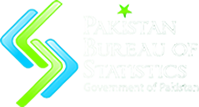 Involvement of female enumerators ( Especially for Long form) 
Standard Operating Procedures may be developed for handling big size blocks 
Geo-tagging of all structures for complete coverage 
Real-time monitoring by designing specialized dashboards for improving credibility  
Public Campaign has to begin early and extend right up to the release of the first initial results
Conduct of Post-Enumeration Survey
21
Pakistan Bureau of Statistics (PBS)
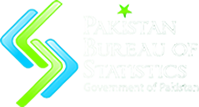 PROGRESS REVIEW…
TOR-V

“To devise strategy for confidence building measures of all stakeholders for smooth completion of census operations and for increasing reliability & credibility of census results”
Pakistan Bureau of Statistics (PBS)
22
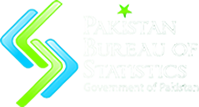 ISSUES ON COMMUNICATION STRATEGY  POPULATION CENSUS 2017
Non communication of actual objective of Census 
Insufficient publicity campaign 
Partial consultation, involvement and confidence building of stakeholders 
Concerns of Provinces on designing, data processing and compilation of results 
Non-uniformity in publicity
Limited publicity through Posters and Flyers
Minimal use of Social Media for publicity
Non Involvement of Social organizations/Systems 
Non-branding of Census Office(s) 
Developed Countries Reviewed
23
Slogan, Logo, Jingle, TVC, Posters , Flyers , Banners, Uniform, merchandising
Development of Information
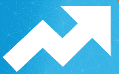 Integrated Communication
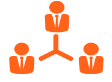 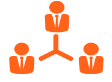 Integrated communication Approach-with other Census activities
Sensitization of Elected representatives of Assemblies / Public Leaders / academicians and other stakeholders
Sensitization
Involvement of 
  Locals
Involvement of Minbar Masjid/ Hujra-Bethak/ Regional local Notables
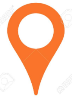 Communication Strategy-
Proposals
Press Briefing, News Tickers, panel discussions, interviews, informative news articles etc.
Interaction 
With Media
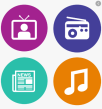 Acquiring services of Advertising agencies as per policy of Press Information Department
Advertising Agencies
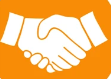 Advertisement Campaign
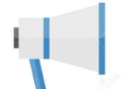 Advertisement Campaign (Electronic, Print & other Media)
YouTube, Facebook, Twitter, Website, WhatsApp, SMS
Use of Technology
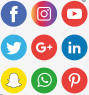 Pakistan Bureau of Statistics (PBS)
24
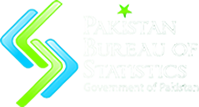 Way Forward/ Considerations
Total estimated Budget for 7th Population & Housing Census is Rs. 23 Billion
Ministry of PD&SI requested Finance Division for Allocation of the same for next financial year
Intervention of Minister PD&SI is needed. 
For timely conduct of Census as per tentative work plan, following  actions may be initiated
Coordination for Engagement of Law enforcement/ Armed Forces
Coordination with provincial governments regarding tentative Census timelines for necessary arrangements for provision of field staff
25
Pakistan Bureau of Statistics (PBS)
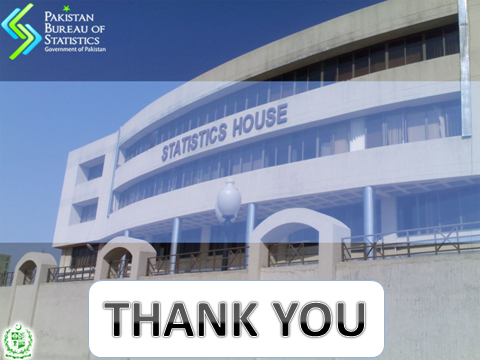 THANK YOU
Pakistan Bureau of Statistics (PBS)
26
Pakistan Bureau of Statistics (PBS)
27
COMPARISON OF INDICATORS WITH DIFFERENT COUNTRIES ( CENSUS ENUMERATION  FORM)
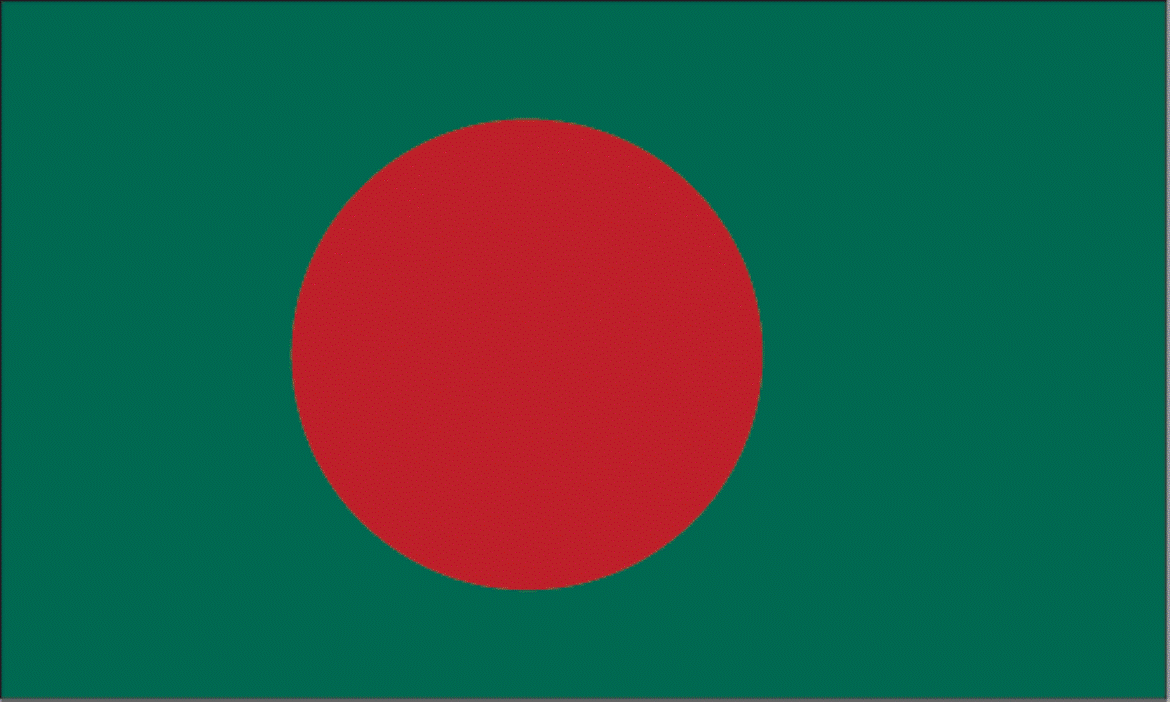 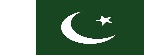 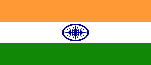 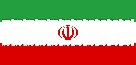 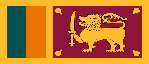 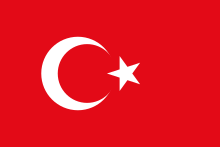 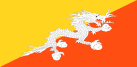 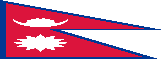 Pakistan Bureau of Statistics (PBS)
28
COMPARISON OF INDICATORS WITH DIFFERENT COUNTRIES ( CENSUS ENUMERATION  FORM)
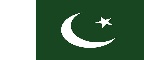 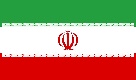 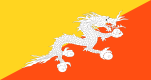 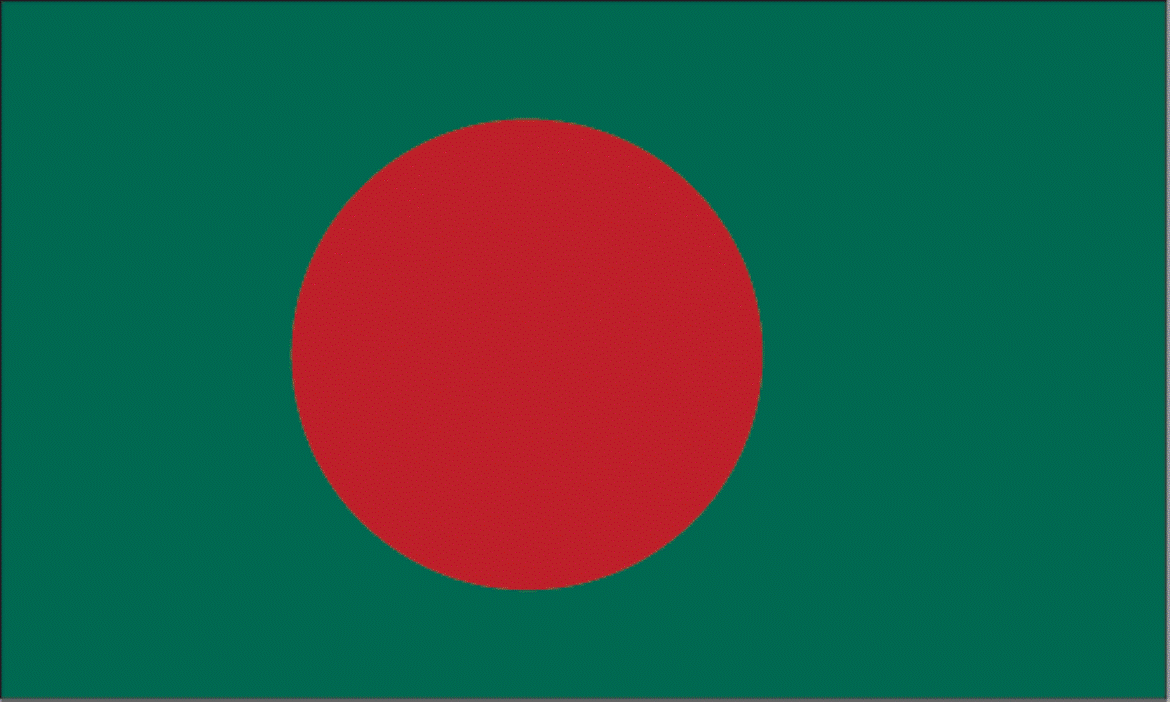 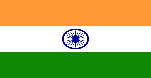 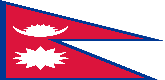 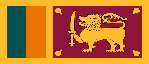 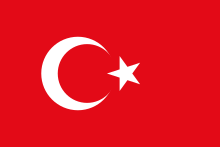 Pakistan Bureau of Statistics (PBS)
29
COMPARISON OF INDICATORS WITH DIFFERENT COUNTRIES ( CENSUS ENUMERATION  FORM)
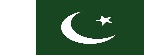 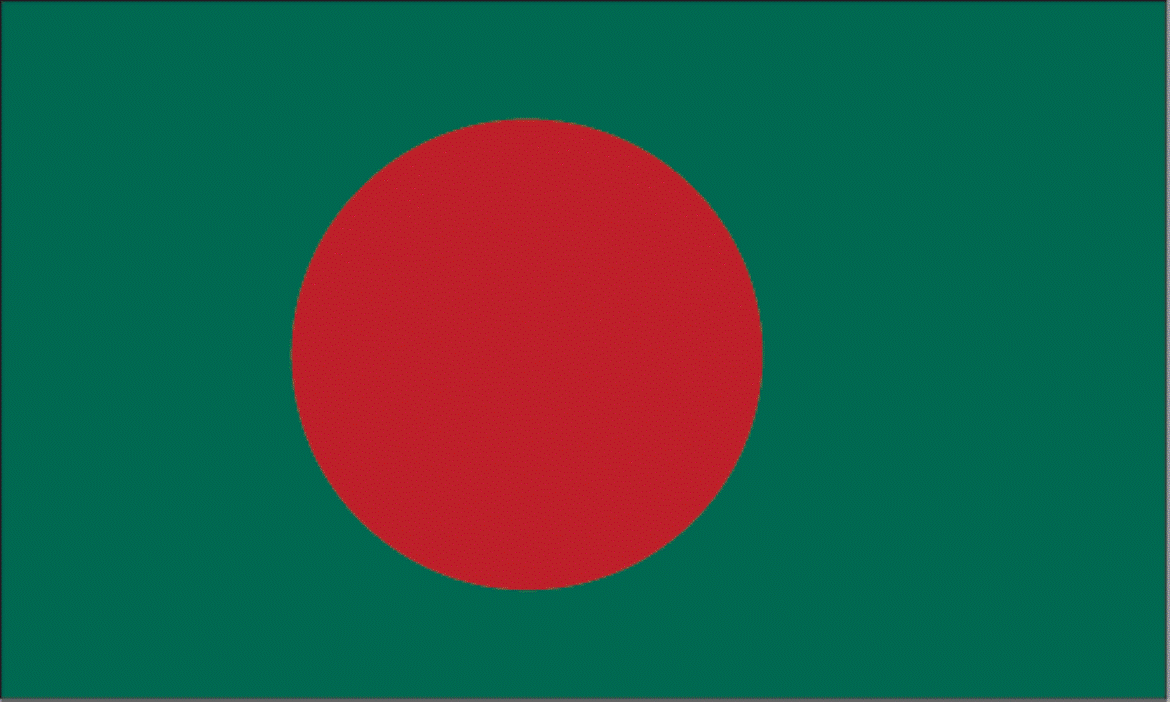 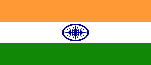 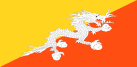 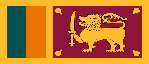 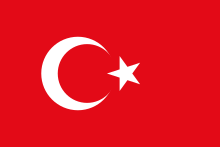 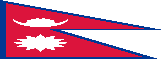 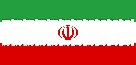 Pakistan Bureau of Statistics (PBS)
30
COMPARISON OF INDICATORS WITH DIFFERENT COUNTRIES ( CENSUS ENUMERATION  FORM)
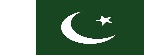 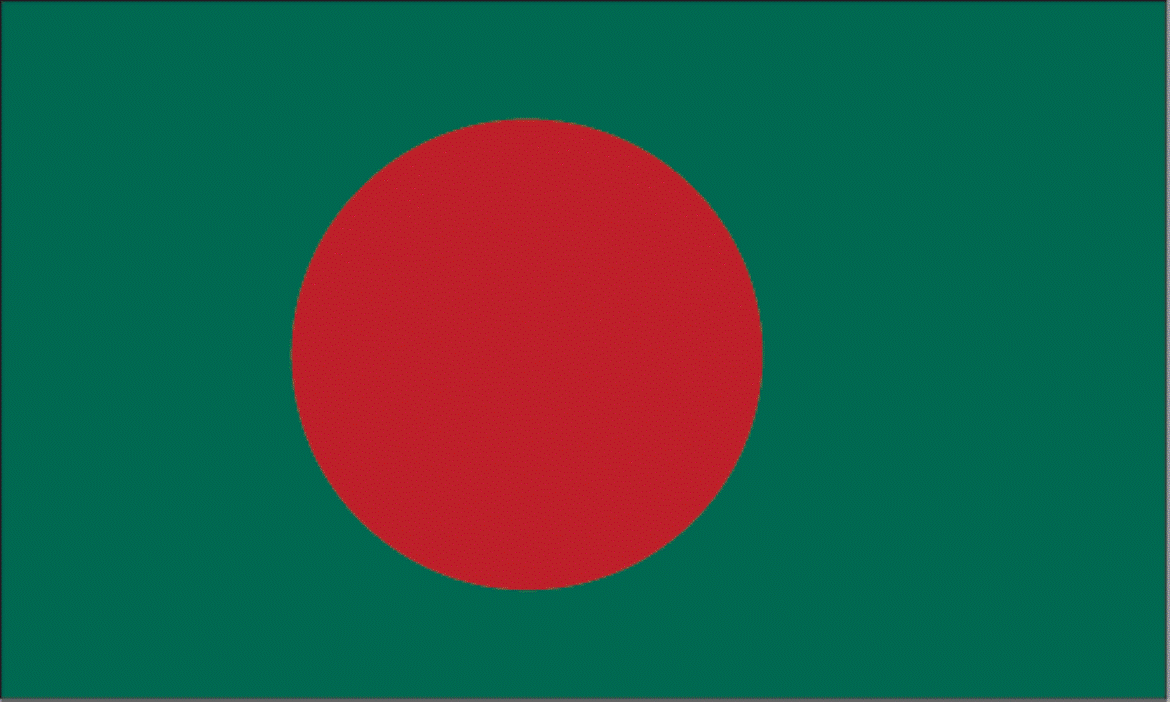 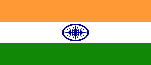 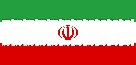 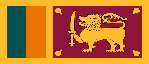 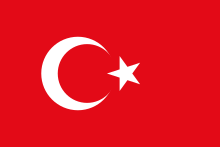 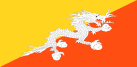 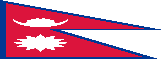 Pakistan Bureau of Statistics (PBS)
31
COMPARISON OF INDICATORS WITH DIFFERENT COUNTRIES ( CENSUS ENUMERATION  FORM)
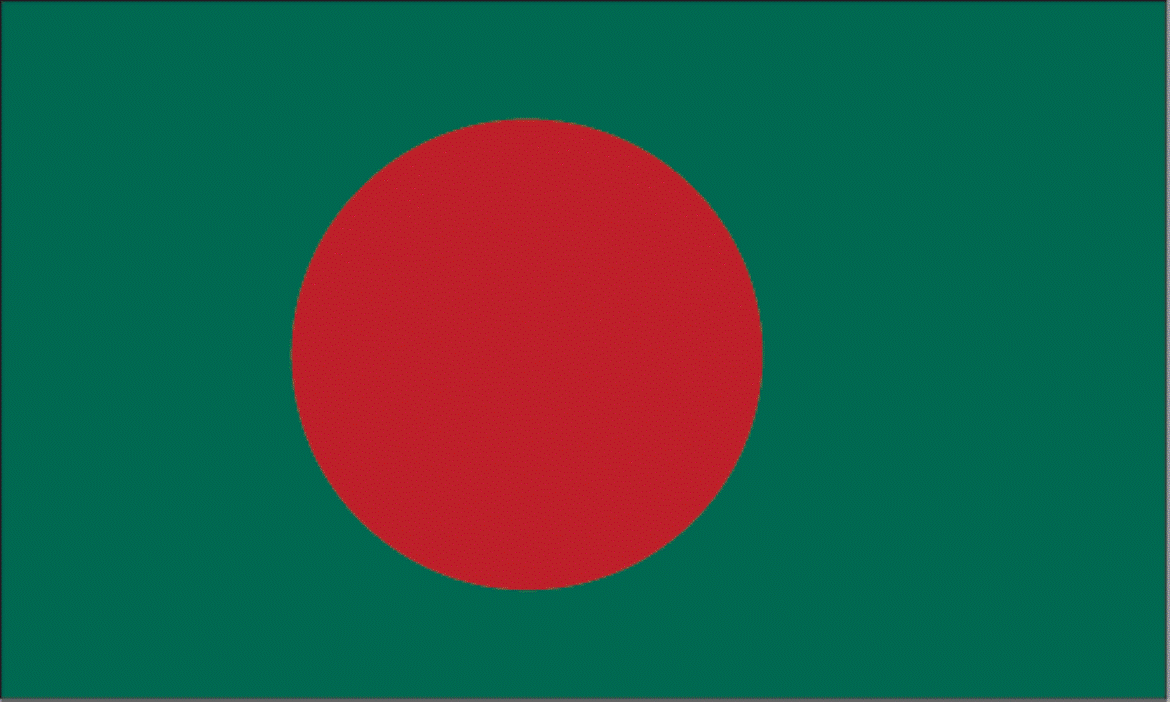 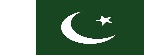 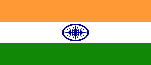 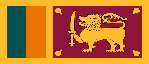 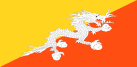 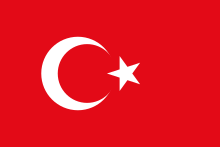 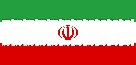 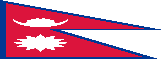 Pakistan Bureau of Statistics (PBS)
32
COMPARISON OF INDICATORS WITH DIFFERENT COUNTRIES ( CENSUS ENUMERATION  FORM)
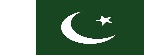 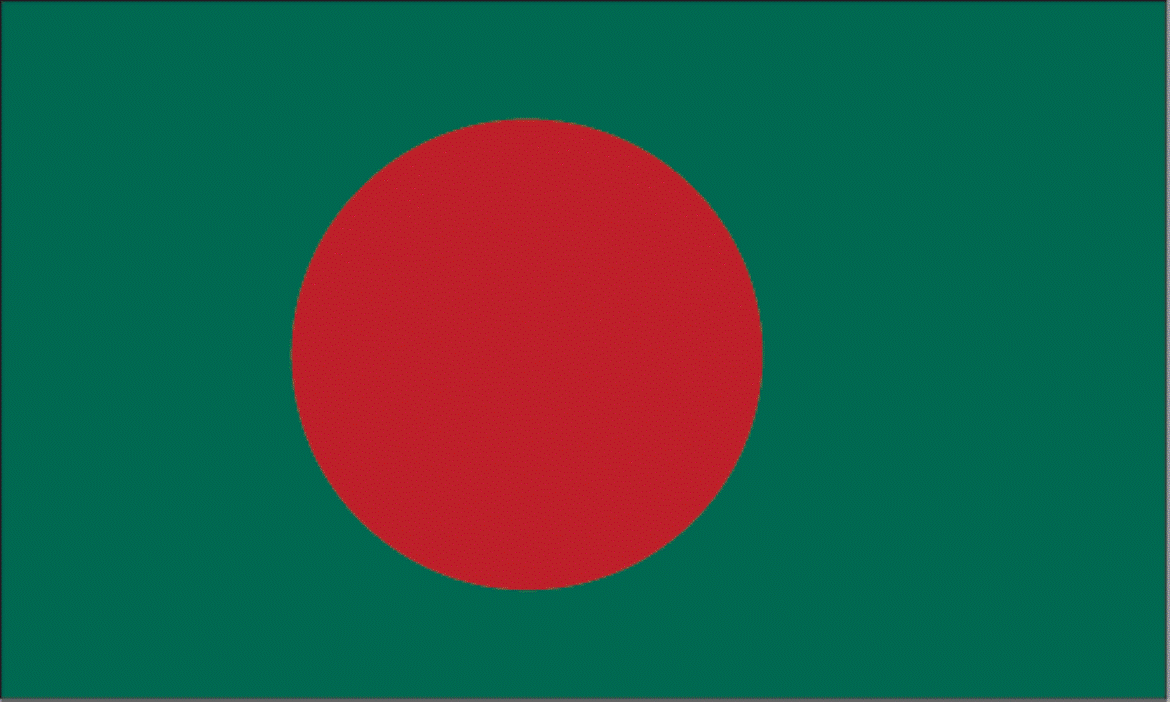 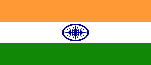 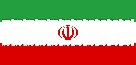 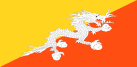 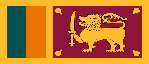 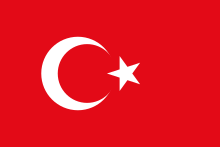 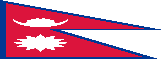 Pakistan Bureau of Statistics (PBS)
33
COMPARITIVE STUDIES GLOBAL
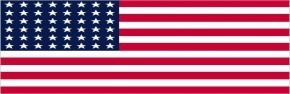 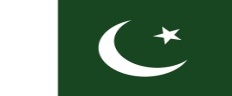 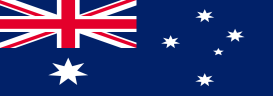 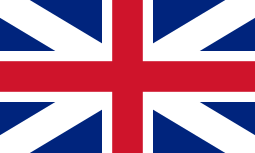 Pakistan Bureau of Statistics (PBS)
34
* Detailed questions on disability / functional limitation
COMPARITIVE STUDIES GLOBAL
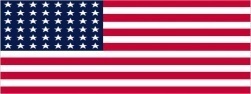 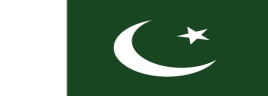 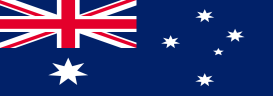 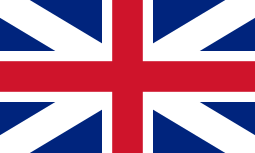 Pakistan Bureau of Statistics (PBS)
35
COMPARITIVE STUDIES GLOBAL
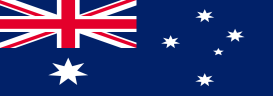 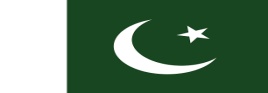 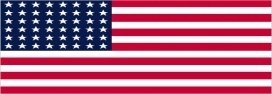 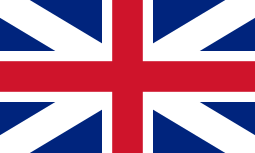 Pakistan Bureau of Statistics (PBS)
36
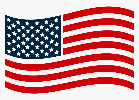 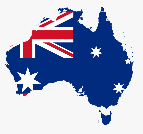 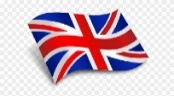 Pakistan Bureau of Statistics (PBS)
37
FIELD OPERATION MECHANISM
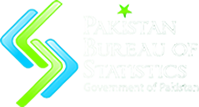 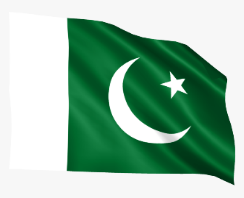 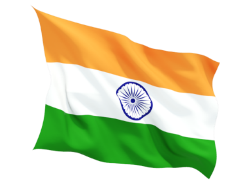 FIELD OPERATION MECHANISM
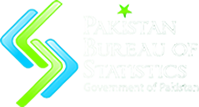 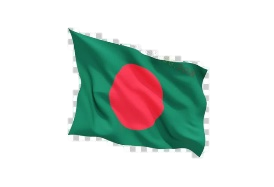 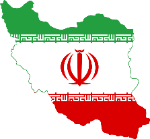 FIELD OPERATION MECHANISM
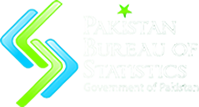 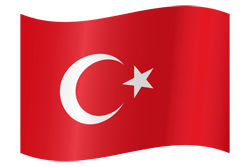 TORS OF THE COMMITTEE
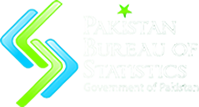 To review the census process, data collection and field operation methodologies used for Census-2017 & recommend the modern methodologies being adopted for censuses in region & globe for conduct of upcoming census
To compare the regional / globally adopted census questionnaires and proposals for improvement
To review mode of Data Collection (Manual / Electronic) for provision of timely & credible results & recommendations for adoption of innovative tools & technologies for geo referred enumeration up to the household level for upcoming census
To review the best practices of field operations including monitoring / supervision & data processing to minimize the omissions / errors and complete coverage
To devise strategy for confidence building measures of all stakeholders for smooth completion of census operations and for increasing reliability & credibility of census results
Pakistan Bureau of Statistics (PBS)
41
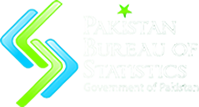 Issues raised by Technical Committee of the Governing Council
Use of old questionnaire (which restricted capturing updated ground realities) 

CNIC should not be mandatory (Also raised by National  / International Observers)

Minimize and preferably eliminate the checking of CNIC data by sending card numbers to NADRA for verification

 Definition of usual place of residence not clear (Also raised by National / International Observers) 

Reference period regarding usual place of residence should be clearly defined
42
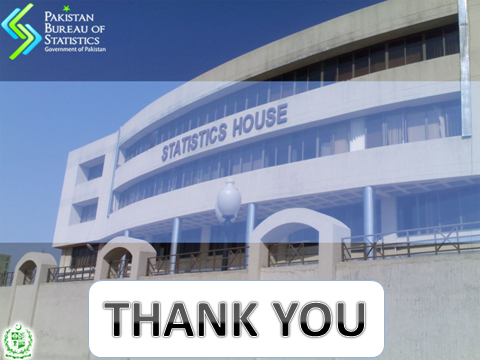 THANK YOU
43
Registers Used in Turkey Census
Back
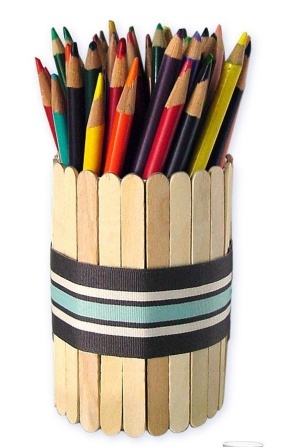 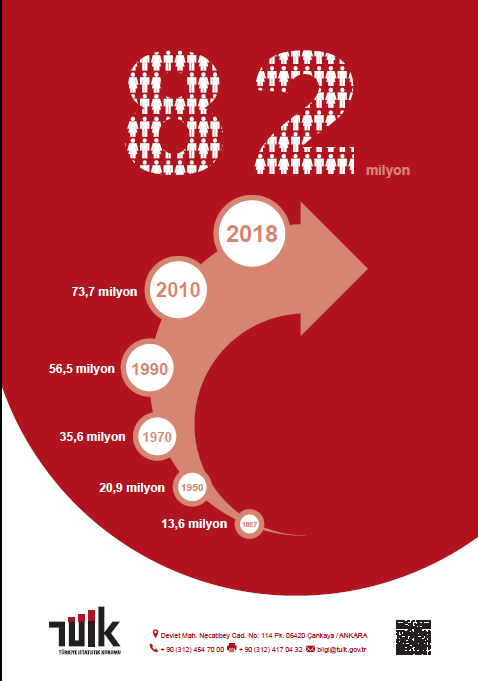 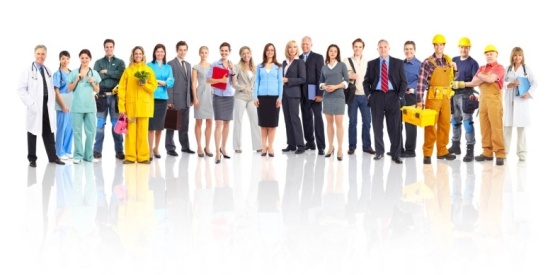 Employment & Unemployment
Population Register (PR)
Education Register
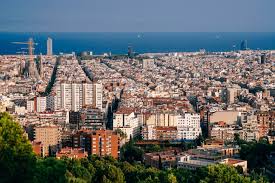 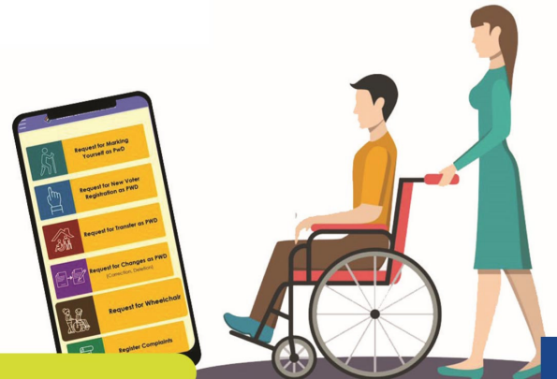 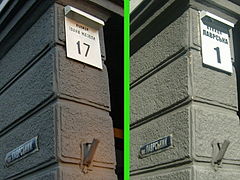 Disability
Building and Dwelling (BDR)
Address Register (AR)
Pakistan Bureau of Statistics
44
[Speaker Notes: 44]
Registers Used in Australia Census
Back
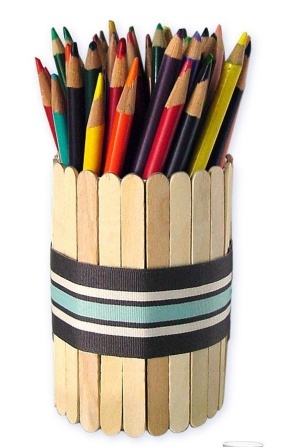 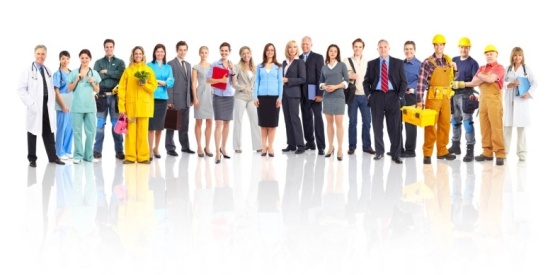 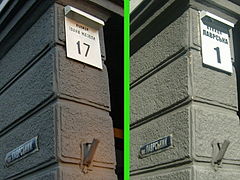 Employment & Unemployment
Education Register
Address Register (AR)
Pakistan Bureau of Statistics
45
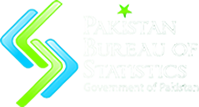 DEVELOPED COUNTRIES REVIEWED
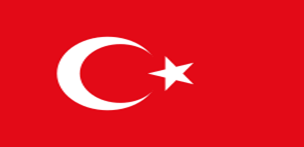 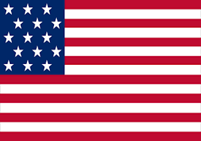 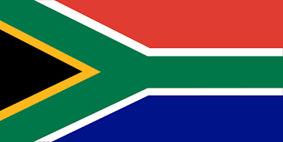 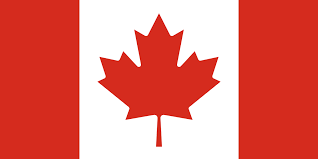 Pakistan Bureau of Statistics (PBS)
46
46
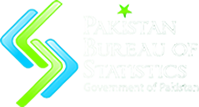 DEVELOPED COUNTRIES REVIEWED
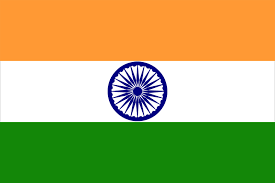 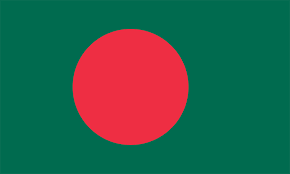 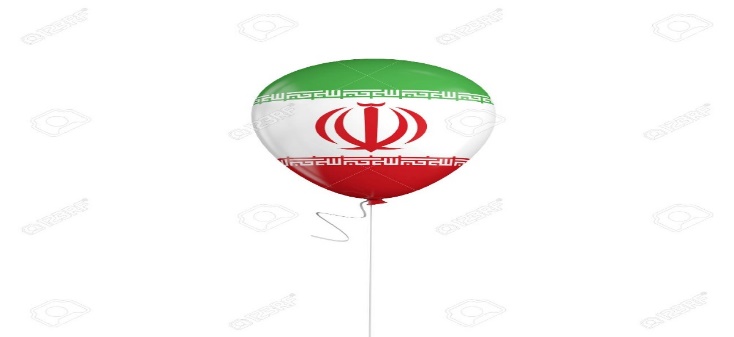 47
47
Pakistan Bureau of Statistics (PBS)
47
47